Unit 3 Lesson 6
Guidelines for Physical Activity
Opening Work
Be prepared to report back on the nutrients you researched.
Name one fact about your nutrient
What foods provide your nutrient 
What does the nutrient does for the body.
Potassium
Dietary fiber
Calcium
Vitamin D
Folic Acid
Iron
How Much Is Enough?
Recommendation for People 6-17 Years of Age
How Much Is Enough?
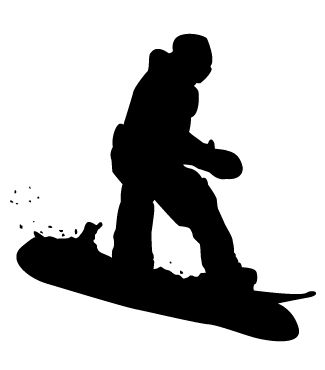 Aerobic Activities
you breathe harder
your heart beats faster

Moderate-Intensity Activities = you can talk while you do them, but you can’t sing

Vigorous-Intensity Activities = you can only say a few words without stopping to catch your breath
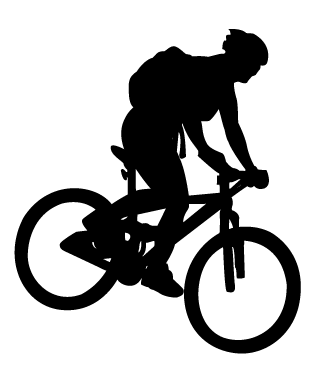 How Much Is Enough?
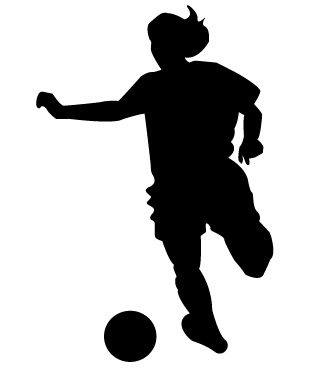 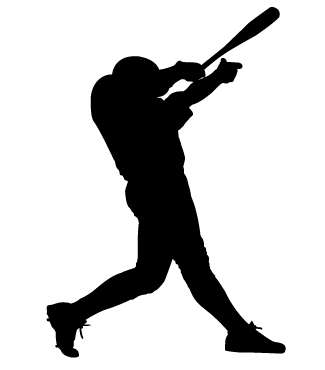 Aerobic activities increase cardiorespiratory fitness.
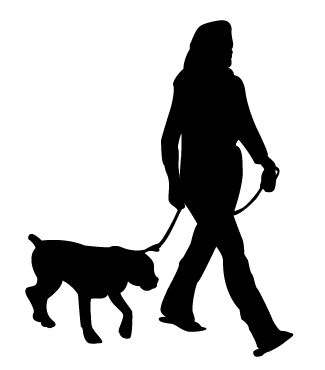 How Much Is Enough?
Muscle-Strengthening Activities
make your muscles stronger

Examples
Push-ups or pull-ups
Lifting weights
Weight machine
Resistance exercises using body weight or exercise bands
Climbing wall
Sit-ups (curl-ups or crunches)

It is important to work all the different parts of the body.
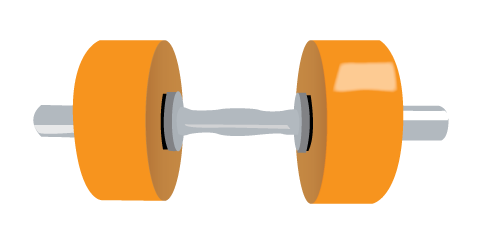 How Much Is Enough?
Bone-Strengthening Activities
produce a force on the bones that promotes bone growth and strength.

Examples
Running 
Jumping rope
Basketball
Tennis
Volleyball
Gymnastics
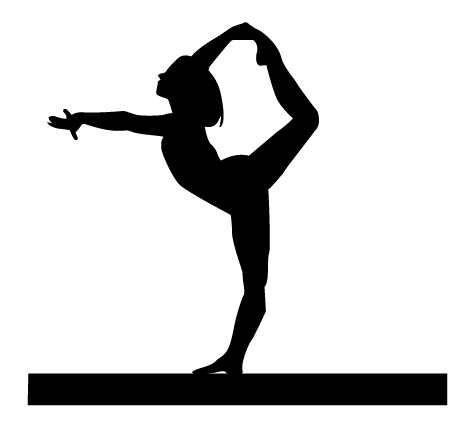 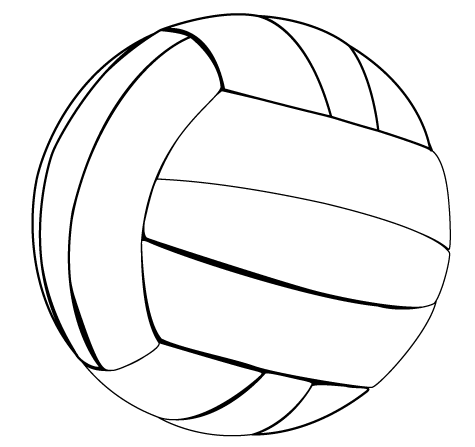 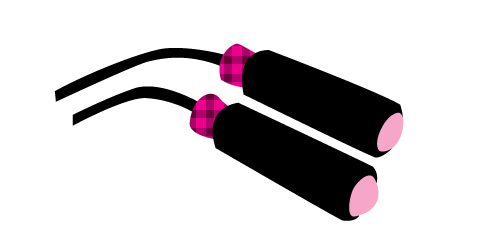 Especially important for children and adolescents
During the teenage years, a person’s growing bones absorb more calcium from the blood than at any other time of life. By early adulthood, a person’s bones stop accepting deposits of calcium.
Activity
Complete “Agree or Disagree” Worksheet.
What motivates or influences people to be physically active?? (make a list)
In groups of 3 or 4 take one of these motivators and create a commercial or advertisement  to “sell” physical activity to your peers. Your commercial must contain accurate information and be appealing to teens.
Closure
Rate your level of physical activity.  5 you do well and 1 you don’t do well at all.
What might motivate you to change???